MİNEADERM MOİSTURİZER CREAM 
SPF 50
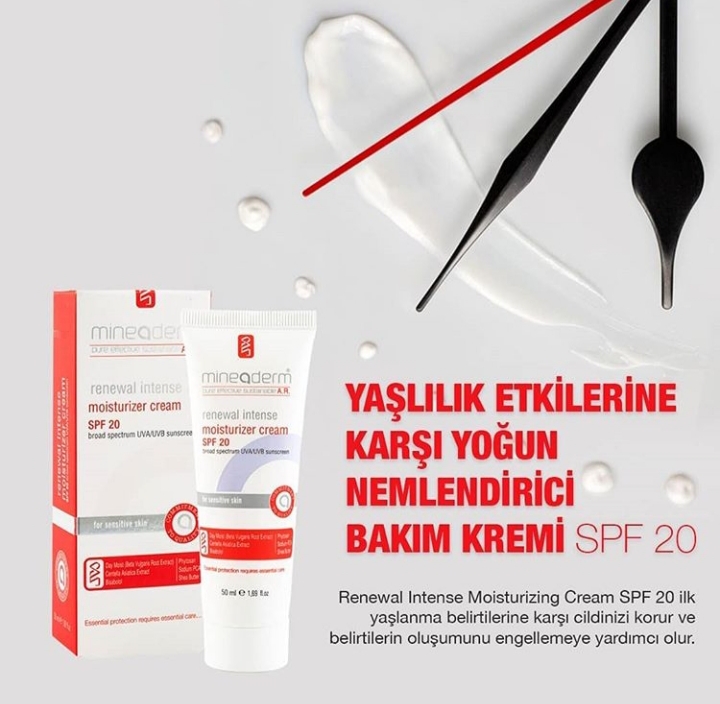 Riboxyl

Regenistem Red Rice

Day Moist (Beta Vulgaris  Root Extract)

Sodyum Hyaluronat	

Sodium PCA ( Amino Asit)	

Shea Butter

Bisabolol
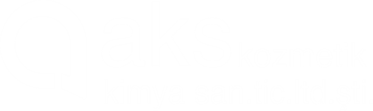 Riboxyl
Cildin sıkılaştırır, Ton düzenlmemeyi destekleyerek cildin canlılığını daha parlak ve aydınlık görünümünü sağlar.
Beta Vulgaris Root Extract
Antioksidan özelliğe sahiptir.
Sodyum Hyaluronate
Ciltteki akne izlerini iyileştirmek ve önlemek için kullanılır
Dokuların onarılmasında, elastikiyetinin korunmasında yararlı etkileri vardır, bu sayede cildin erken yaşlanmasını önler.
Ciltteki tahriş ve iltihaplı oluşumlarda  iyileştirici etkisi vardır.
 Hücre yenilenmesi ve onarımına katkıda bulunur.
MİNEADERM MOİSTURİZER CREAM
GLOBAL ANTI AGING AKTİF RIBOXYL
In Vivo Test
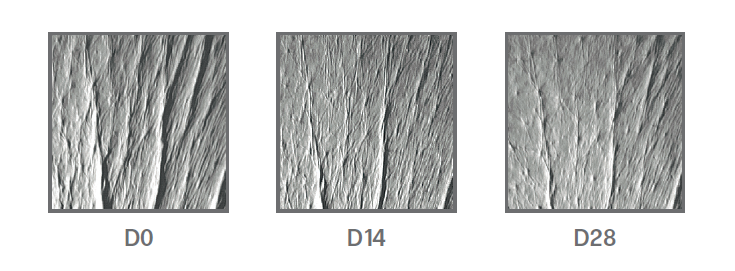 28 günlük test sonuçları görüntüleri.
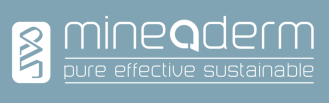 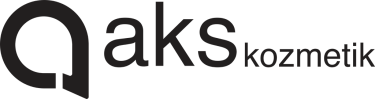 MİNEADERM MOİSTURİZER CREAM
GLOBAL ANTI AGING AKTİF RIBOXYL
Uygulama : Günde iki defa  %0,5 Of RIBOXYL™  içerikli kremden
Süre : 28 Gün 


Daha Sıkı Cilt			: 71%
Cilt Tonu Düzenleme			: 81%
Ciltte Canlanma Artışı			: 86%
Daha Parlak ve daha Aydınlık Cilt 	: 67%
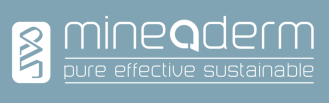 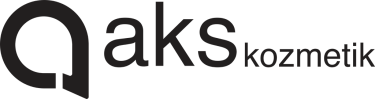 Sodium Pca
Cildi yenilemek ve nemlendirmek için cilt nemini kapatan doğal bir bitki bazlı nemlendiricidir.
Bisabolol
Hassas ciltlerin korunması ve bakımı için antieflamatuar ajan etkisi gösterir
 Hassas ciltleri yatıştırır
 Aşırı kuru ciltlerde
 Cilt penetrasyonu arttırıcı etki
Regenistem Red Rice Seven Effect
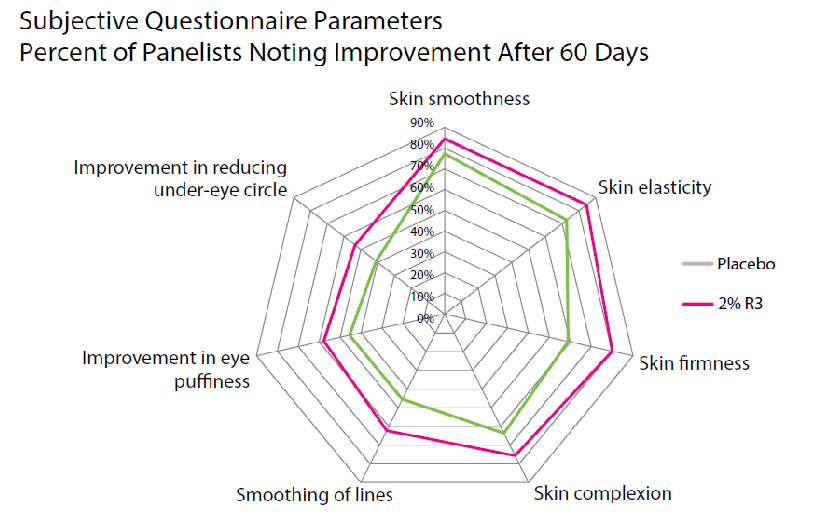 Kök Hücre Teknolojisinin       Ciltte 7 Etkisi

Cilt pürüzlerinde iyileşme
Cilt elastikiyetinin artması
Ciltte sıkılaşma
Cilt tonunda ve canlılığında düzelme
Çizgilerde azalma ve pürüzsüzlük
Gözaltı torbalarında azalma
Gözaltı morluklarında azalma
MİNEADERM MOİSTURİZER CREAM
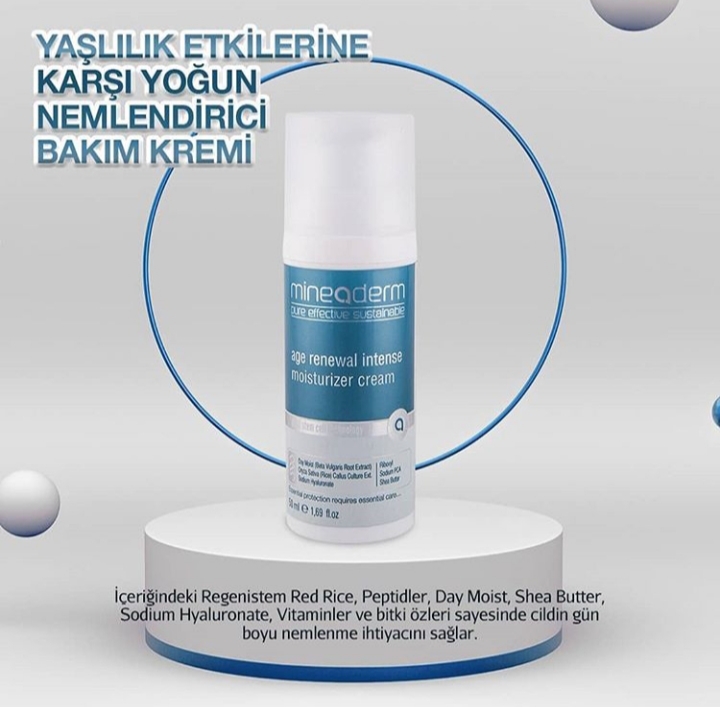 Riboxyl

Regenistem Red Rice

Day Moist (Beta Vulgaris  Root Extract)

Sodyum Hyaluronat	

Sodium PCA ( Amino Asit)	

Shea Butter
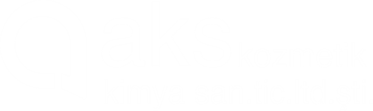 Riboxyl
Cildin sıkılaştırır, Ton düzenlmemeyi destekleyerek cildin canlılığını daha parlak ve aydınlık görünümünü sağlar.
Beta Vulgaris Root Extract
Antioksidan özelliğe sahiptir.
Sodyum Hyaluronate
Ciltteki akne izlerini iyileştirmek ve önlemek için kullanılır
Dokuların onarılmasında, elastikiyetinin korunmasında yararlı etkileri vardır, bu sayede cildin erken yaşlanmasını önler.
Ciltteki tahriş ve iltihaplı oluşumlarda  iyileştirici etkisi vardır.
 Hücre yenilenmesi ve onarımına katkıda bulunur.
Sodium Pca
Cildi yenilemek ve nemlendirmek için cilt nemini kapatan doğal bir bitki bazlı nemlendiricidir.
Shea Butter
Antioksidan özelliği gösteren bir yağdır. 
Egzama, akne gibi pek çok rahatsızlığın ortaya çıkardığı etkileri yok eder.Ciltte kurulduktan dolayı meydana gelen kaşıntıları ortadan kaldırır.
Cildin parlakte canlı görülmesinde yardımcı olur.
Regenistem Red Rice Seven Effect
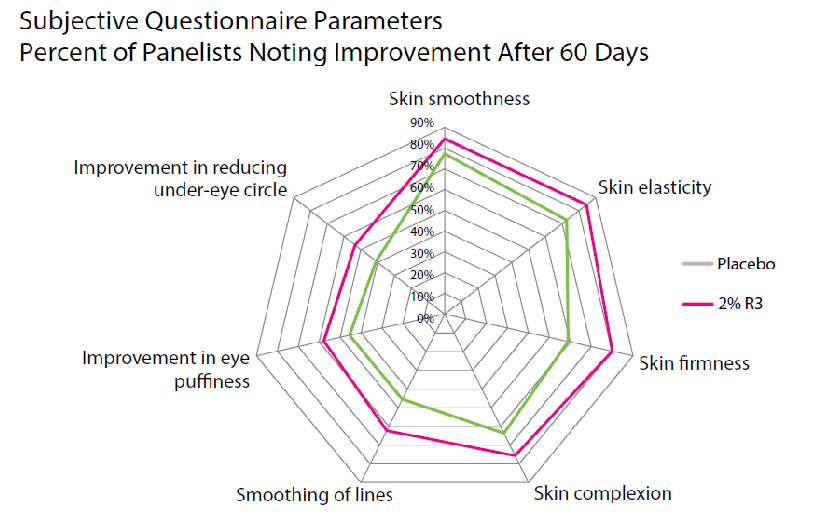 Kök Hücre Teknolojisinin       Ciltte 7 Etkisi

Cilt pürüzlerinde iyileşme
Cilt elastikiyetinin artması
Ciltte sıkılaşma
Cilt tonunda ve canlılığında düzelme
Çizgilerde azalma ve pürüzsüzlük
Gözaltı torbalarında azalma
Gözaltı morluklarında azalma
BRİGHTENİNG CLEASİNG FOAM
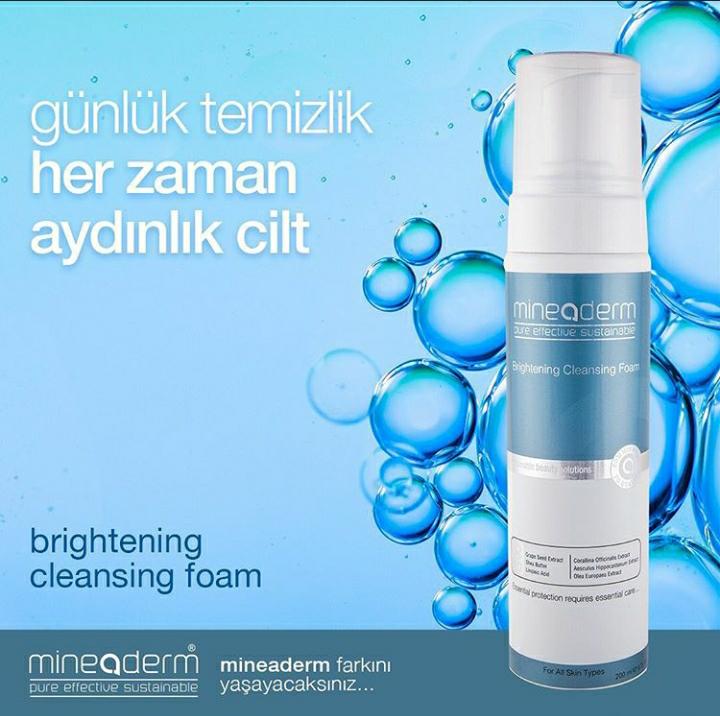 Corallina Officinalis Extract

Grape Seed Extract

Olea Europaea Extract

Linoleic Acid

Arginine 

Sodium PCA
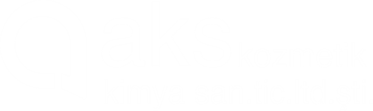 Corallina Officinalis Extract (Su Yosunu)
Antioksidan , Anti viral ve Anti inflamatuardır.
Grape Seed Extract ( Üzüm Çekirdeği Özü)
Cildin elastikiyetini ve dayanıklılığını tehdit eden serbest radikalleri ararlar ve etkisiz hale getirirler. Cilt elastikiyetini geliştirerek, kırışıklıkların, yaş lekelerinin ve lekelerin azaltılmasına yardımcı olur.
Olea Europaea Extract (Zeytin Yaprağı)
Antioksidanlar ve toksinleri yok etme kabiliyeti sayesinde, cildin daha sağlıklı ve genç görünmesine yardımcı olmak için yıllarca süren cilt hasarını tersine çevirme yeteneği olduğu bilinmektedir.
Linoleic Acid
Cildin bariyerini daha güçlü hale getirmeye yardımcı olur, böylece suyu, nemi içeride ve tahriş edici maddeleri etkili bir şekilde dışarıda tutabilir.
Sodium Pca
Cildi yenilemek ve nemlendirmek için cilt nemini kapatan doğal bir bitki bazlı nemlendiricidir.
Arginine
Kollajen sentezini arttırır ve cilde pürüzsüz ve kaliteli  bi görünüm kazandırmayı destekler.
DEEP CLEASİNG PURENESS GEL
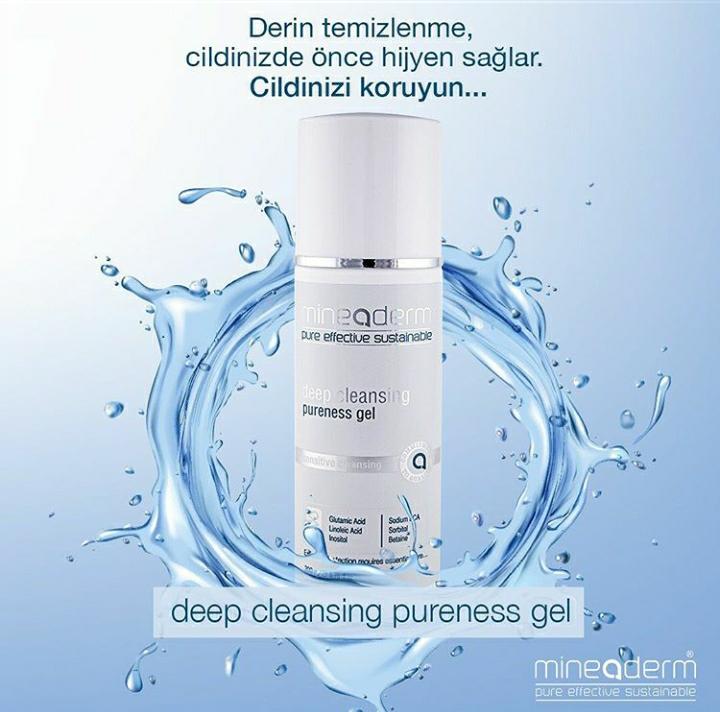 AMINO ACID COMPLEX  ( 8 Amino Asit ve NMF faktörler İçerir)(Sorbitol, Serine, Glycine, Glutamic Acid , Alanine, Lysine,  Threonine, Proline )

Betaine

Sodium PCA

Linoleic Acid

At kestanesi extract 

Inositol
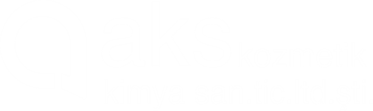 AMINO ACID COMPLEX
Cildin yenilenmesini sağlayarak, ciltteki ince kırışıklıkların daha az belirgin olmasında yardımcı olur.
Betaine
Kırışıklıkları önlemeye yardımcı olmak gibi belirli yaşlanma karşıtı etkilere sahip olduğu düşünülmektedir. Ayrıca nemi cilde kilitli tutma şekli nedeniyle doğal bir nemlendirici görevi görerek cildi nemli tutabilir.2
Sodium Pca
Cildi yenilemek ve nemlendirmek için cilt nemini kapatan doğal bir bitki bazlı nemlendiricidir.
Linoleic Acid
Cildin bariyerini daha güçlü hale getirmeye yardımcı olur, böylece suyu, nemi içeride ve tahriş edici maddeleri etkili bir şekilde dışarıda tutabilir.
At kestanesi extract
Ciltte oluşan gözeneklerin giderilmesinde etkilidir. Yüzde ve ciltte oluşan kılcal damarların giderilmesinde kullanıldığında oldukça etkili sonuçlar verecektir. Cilt lekeleri için bulunmaz bir şifadır.
İnositol
İnositol vitamini cilt hücrelerinin onarılmasını ve böylelikle cildin daha sağlıklı, parlak görünmesine yardımcı olur.
SENSITIVE PURIFIYING MILK
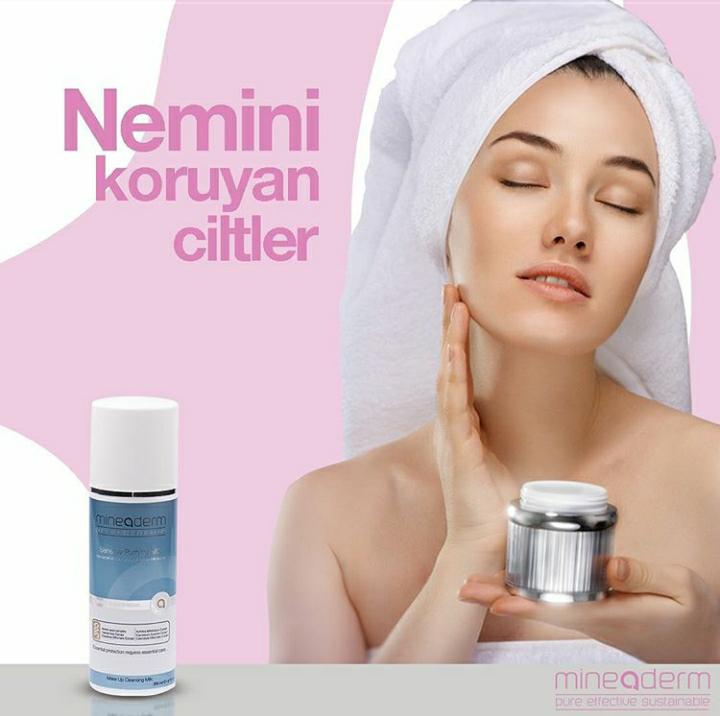 Marine EM

Amino Acid Complex

Shea butter

Hamamelis extract

Calendula extraxt

At kuyruğu extract

Vitaminler
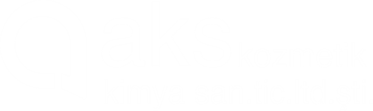 Marine EM
Ciltteki lekelerin hafiflemesine ve cildin elastikiyetinin artmasına destek olur.
AMINO ACID COMPLEX
Cildin yenilenmesini sağlayarak, ciltteki ince kırışıklıkların daha az belirgin olmasında yardımcı olur.
At kestanesi extract
Ciltte oluşan gözeneklerin giderilmesinde etkilidir. Yüzde ve ciltte oluşan kılcal damarların giderilmesinde kullanıldığında oldukça etkili sonuçlar verecektir. Cilt lekeleri için bulunmaz bir şifadır.
Calendula extraxt
Kuru ciltler üzerinde nemlendirici bir etki sağlar. Cildin rahatlamasına yardımcı olur. Ciltteki kızarıkların, lekelerini azaltmaya yönelik müdahalelere yardımcıdır.
Shea Butter
Antioksidan özelliği gösteren bir yağdır. 
Egzama, akne gibi pek çok rahatsızlığın ortaya çıkardığı etkileri yok eder.Ciltte kurulduktan dolayı meydana gelen kaşıntıları ortadan kaldırır.
Cildin parlakte canlı görülmesinde yardımcı olur.
Hammamelis ( Cadı Fındığı)
Nemlendirici etkiye sahiptir.
Yaşlanma geciktirici özeliğe sahiptir.
Antioksidan etkileri vardır.
Sebum dengeleyici özelliği bulunur.
Ciltteki ton eşitsizliklerini düzenlemede yardımcıdır.
Akne ve sivilce gidermeye yardımcı etkileri vardır.
Saçların hızlı uzamasına destek olur.
SENSITIVE HYDRATING TONIC
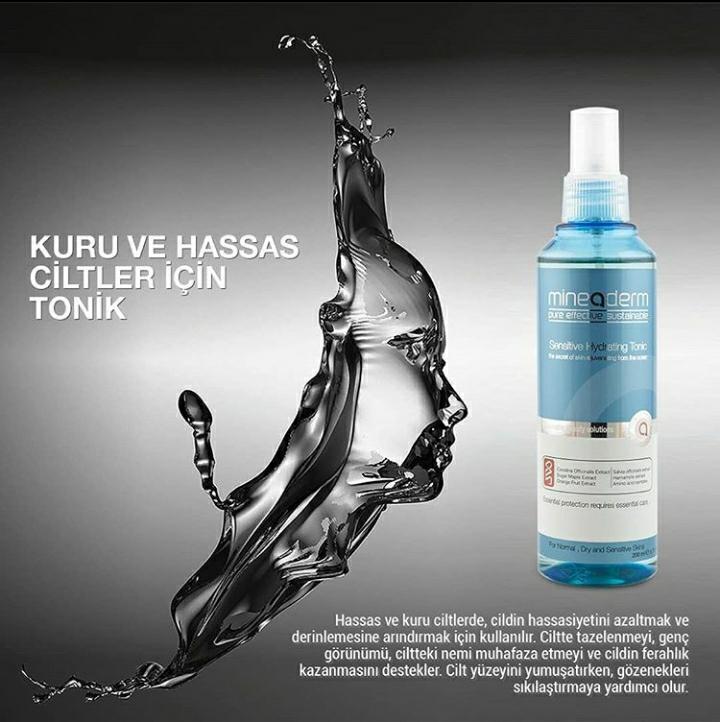 Marine EM
Sugar Maple Extract
Orange Fruit Extract
Salvia Officinalis Extract
Hamamelis Extract
Amino Acid Complex
Calendula Officinalis Extract
Zingeber Oficinalis Extract
ICE PEELING
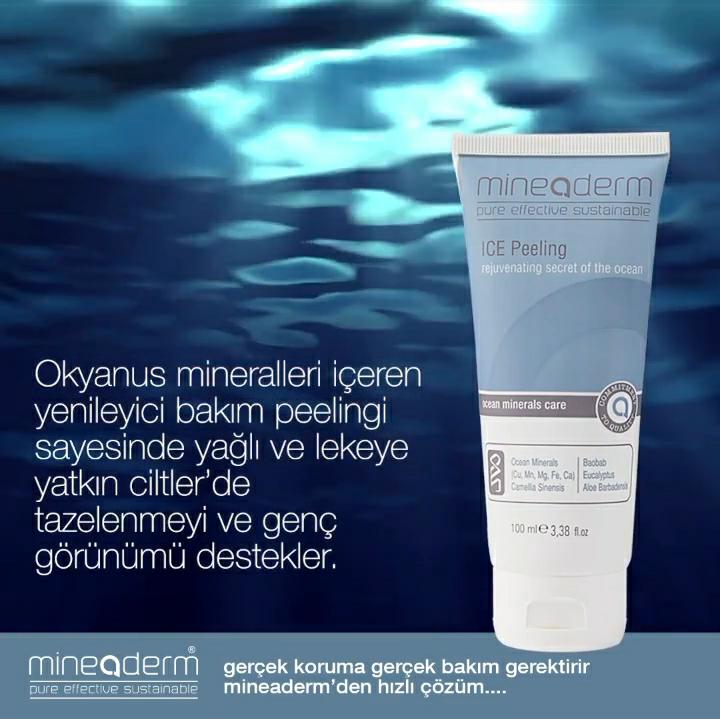 Marine EM (Ocean Minerals)

Eucalyptus 

Aloe Barbadensis

Camellia Sinensis

Boabab

Citrus Limon
Marine EM
Ciltteki lekelerin hafiflemesine ve cildin elastikiyetinin artmasına destek olur.
Eucalyptus
Cilt lekelerini azaltır, cildin genç ve parlak görünmesini sağlar. Okaliptus yağı siyah nokta temizliği yapar, sivilceleri yok eder.
Aloe Barbendensis Aloe Vera Leaf Juice
Cilt üzerinde nem sağlayan ve cildi koruyan bir tür koruyucu mukus tabakası oluşturur. Sakinleştirir yatıştırır.
Camellia Sinensis
Anti-inflamatuar ve antioksidan olması nedeniyle yaşlanma belirtilerini yavaşlatıyor. Cildin elastikiyetini artırıyor. Cildi güneşin zararlı ışınlarından koruyor. Cilt lekelerinin tedavisinde oldukça etkili.
Boabab
Egzama ve sedef hastalığının tedavisinde kullanılan baobab yağının cilde birçok faydası vardır.
Gözaltı torbalarını ortadan kaldırır.
Zarar görmüş cildi besler,cildi gençleştirir.
Doğal bir cilt temizleyicisidir.
Citrus Limon
Sivilceleri kurutur.
Lekeleri kararmaları geçirir.
Siyah noktaları önler.
Yağ oranını dengeler.
Çatlakları hafifletir.
Ölü derileri temizler.
Cildi canlandırır.
MOISTURIZER OKSİJEN MASKESİ
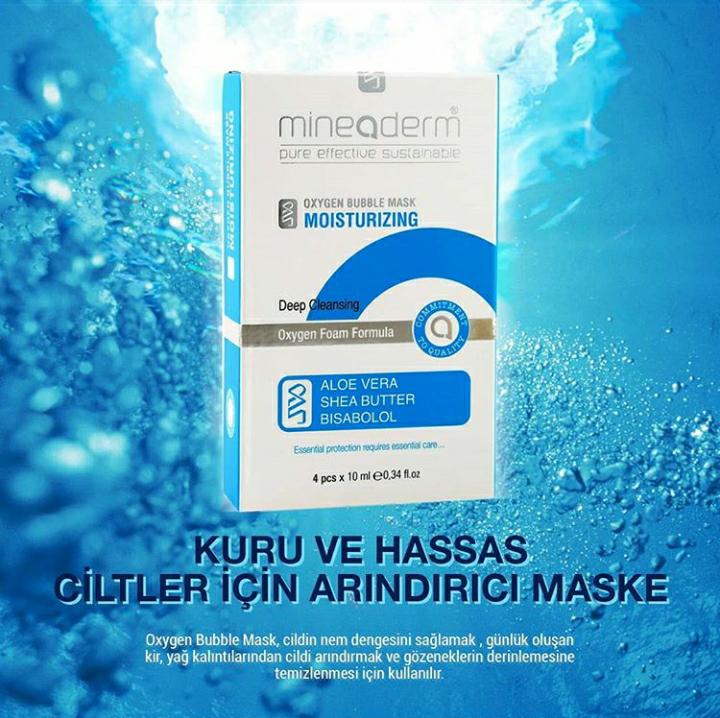 Aleo Vera

Shea Butter 

Bisabolol
Shea Butter
Antioksidan özelliği gösteren bir yağdır. 
Egzama, akne gibi pek çok rahatsızlığın ortaya çıkardığı etkileri yok eder.Ciltte kurulduktan dolayı meydana gelen kaşıntıları ortadan kaldırır.
Cildin parlakte canlı görülmesinde yardımcı olur.
Aloe Barbendensis Aloe Vera Leaf Juice
Cilt üzerinde nem sağlayan ve cildi koruyan bir tür koruyucu mukus tabakası oluşturur. Sakinleştirir yatıştırır.
Bisabolol
Hassas ciltlerin korunması ve bakımı için antieflamatuar ajan etkisi gösterir
 Hassas ciltleri yatıştırır
 Aşırı kuru ciltlerde
 Cilt penetrasyonu arttırıcı etki